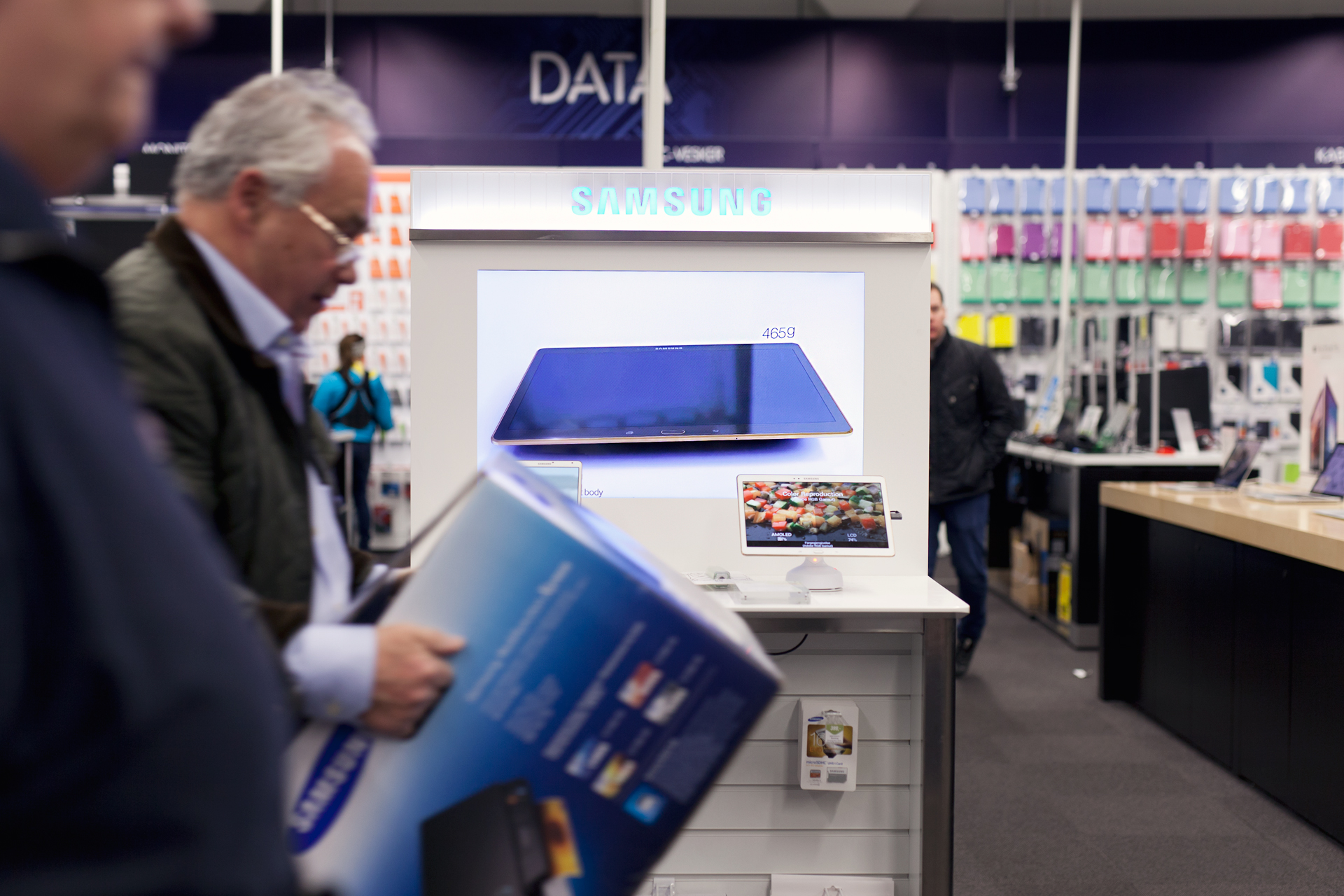 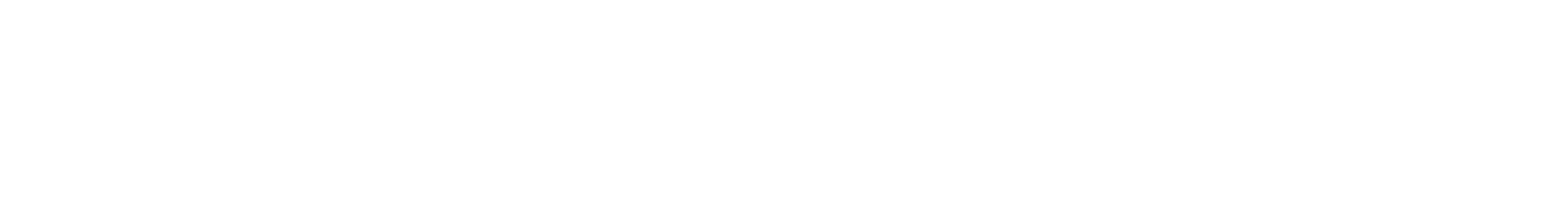 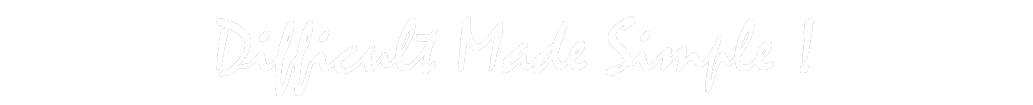 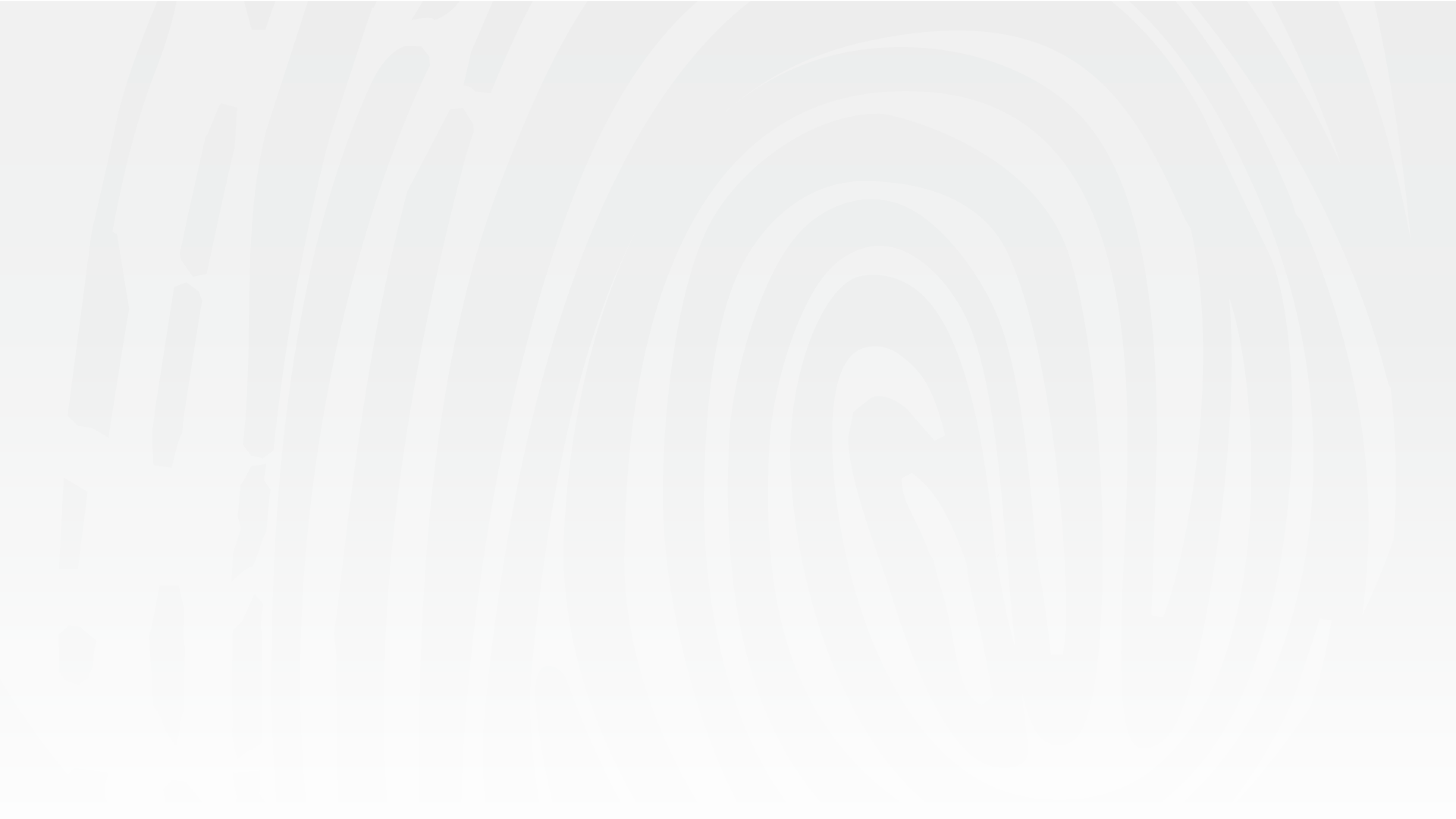 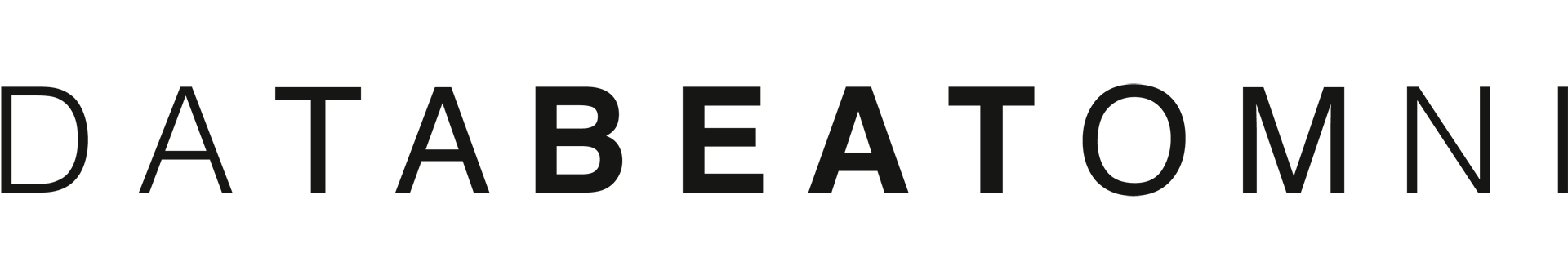 Software for Digital Signage
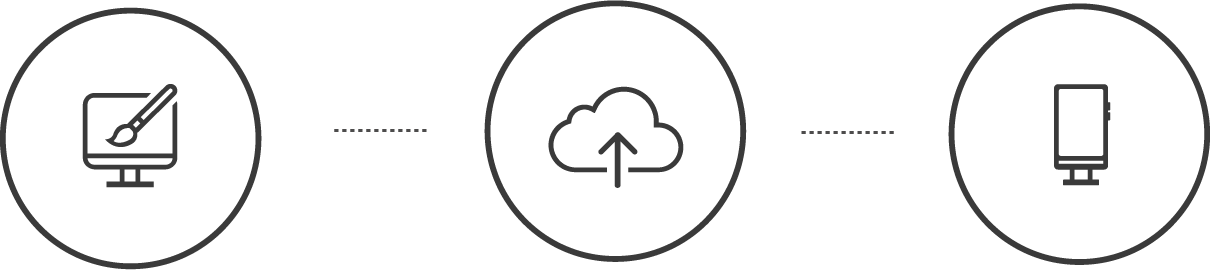 Plug and play: alt utstyr leveres ferdig konfigurert
Den enkleste veien til Digital Signage
Brukervennlig og kostnadseffektiv publiseringsløsning
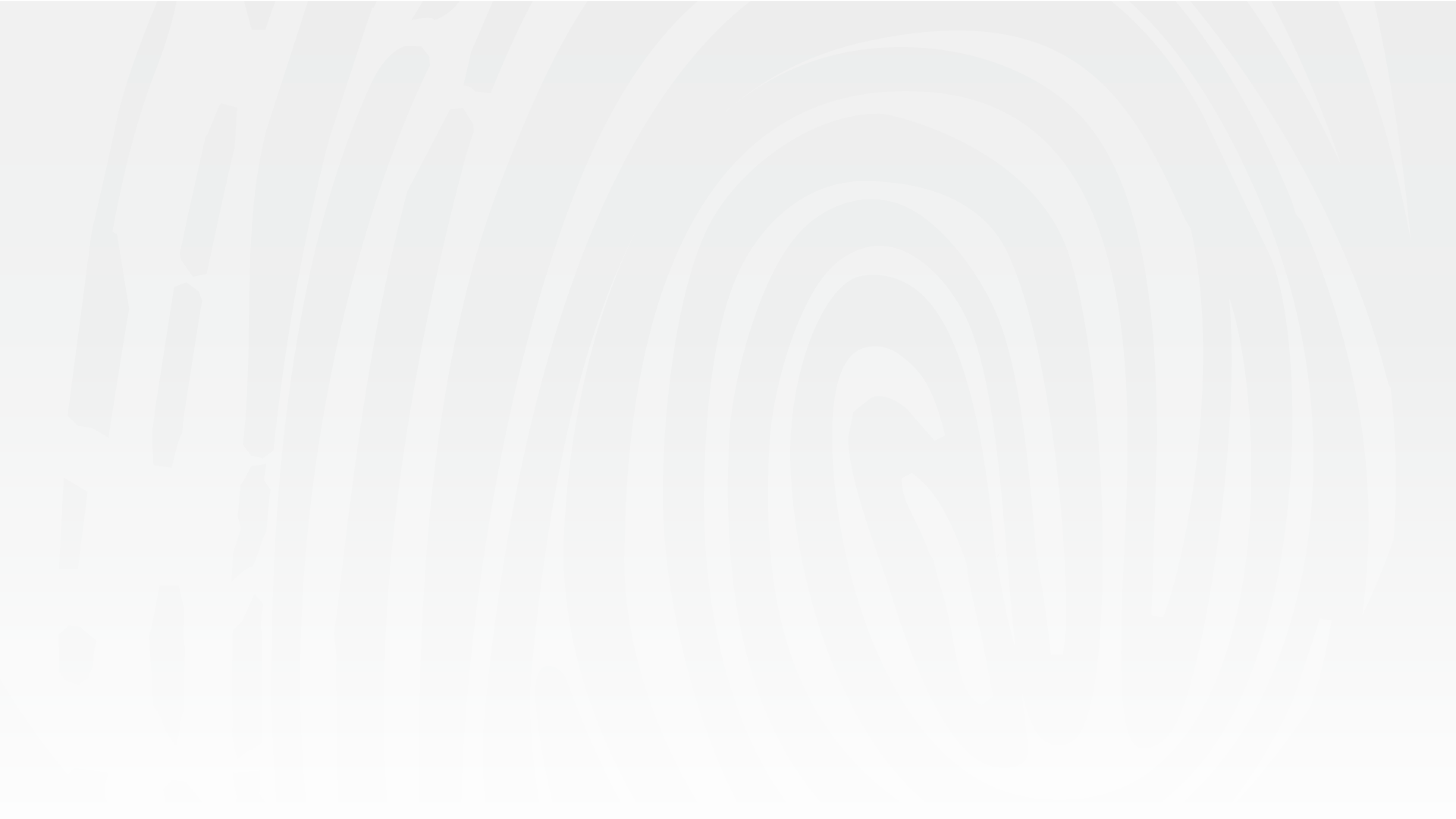 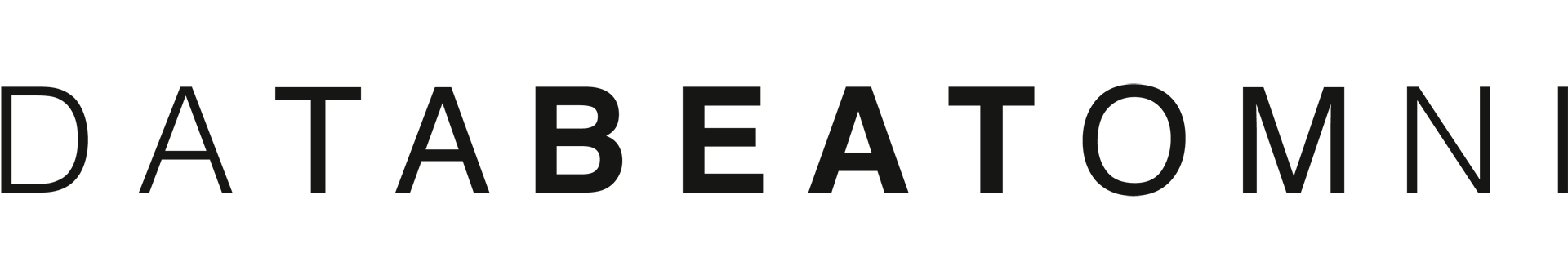 Software for Digital Signage
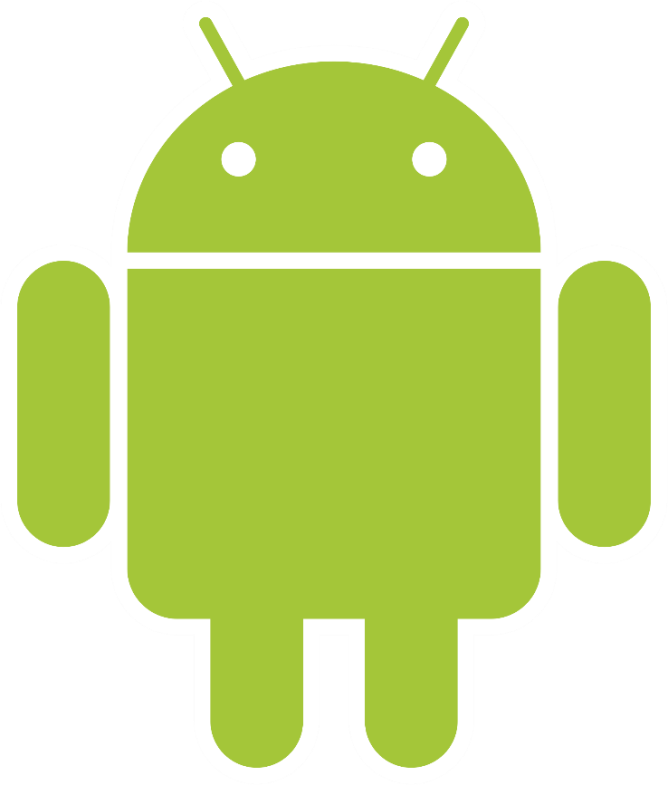 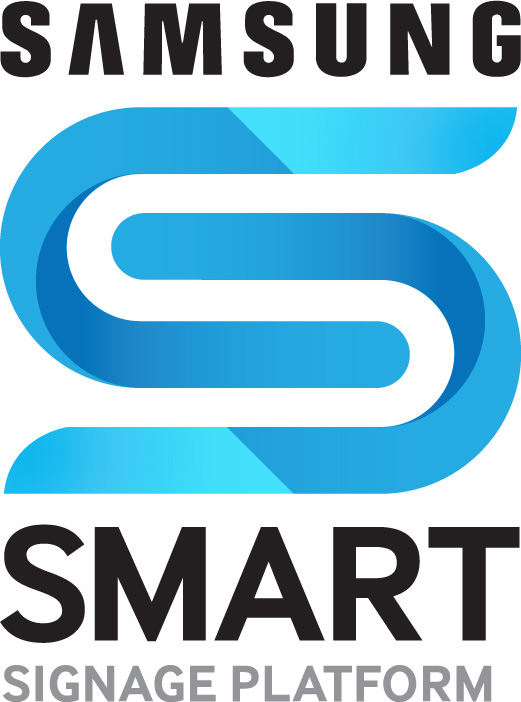 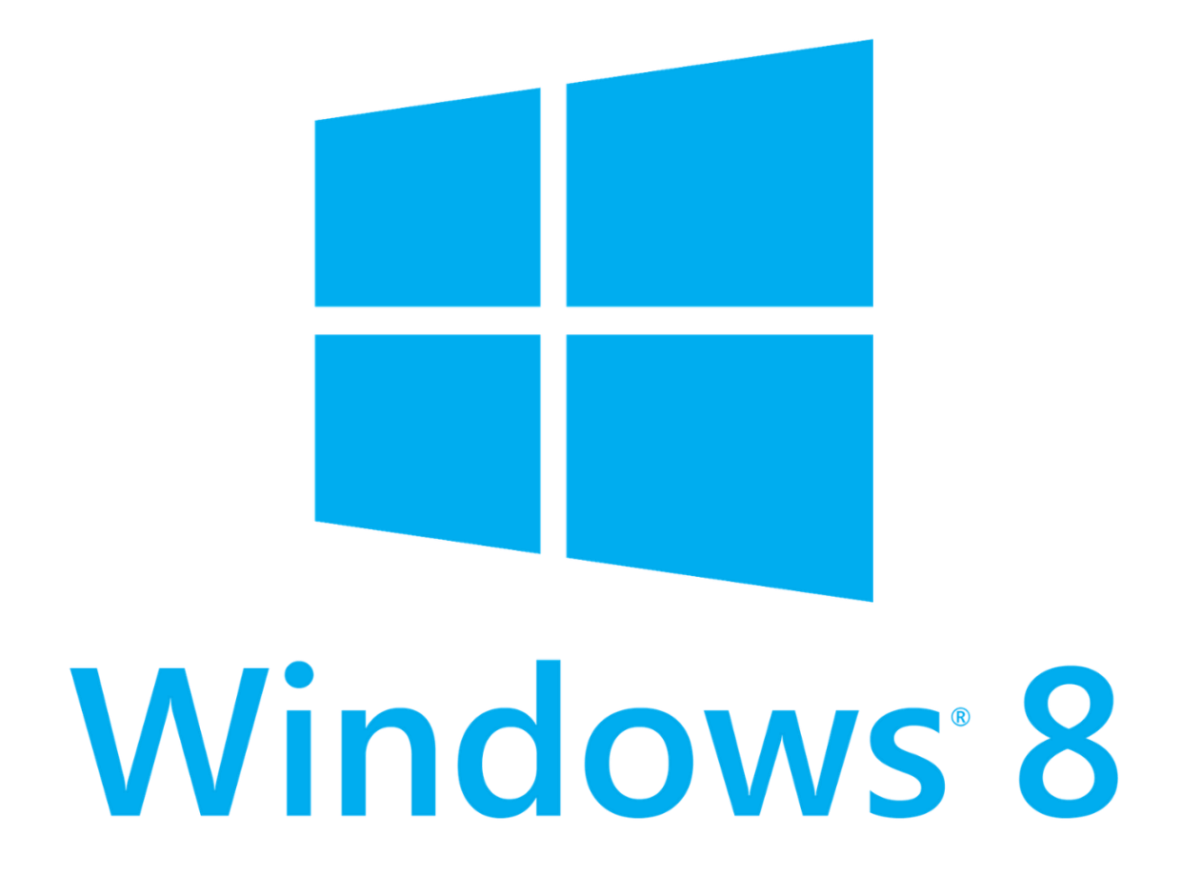 3
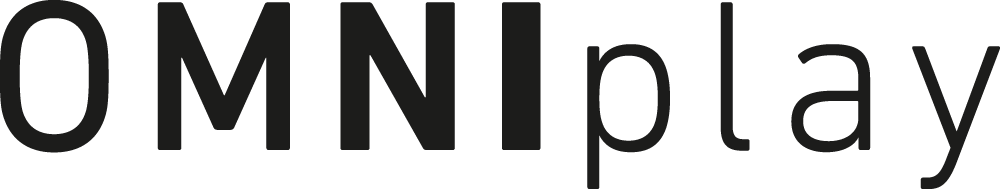 for Android
Velg ønsket plattform
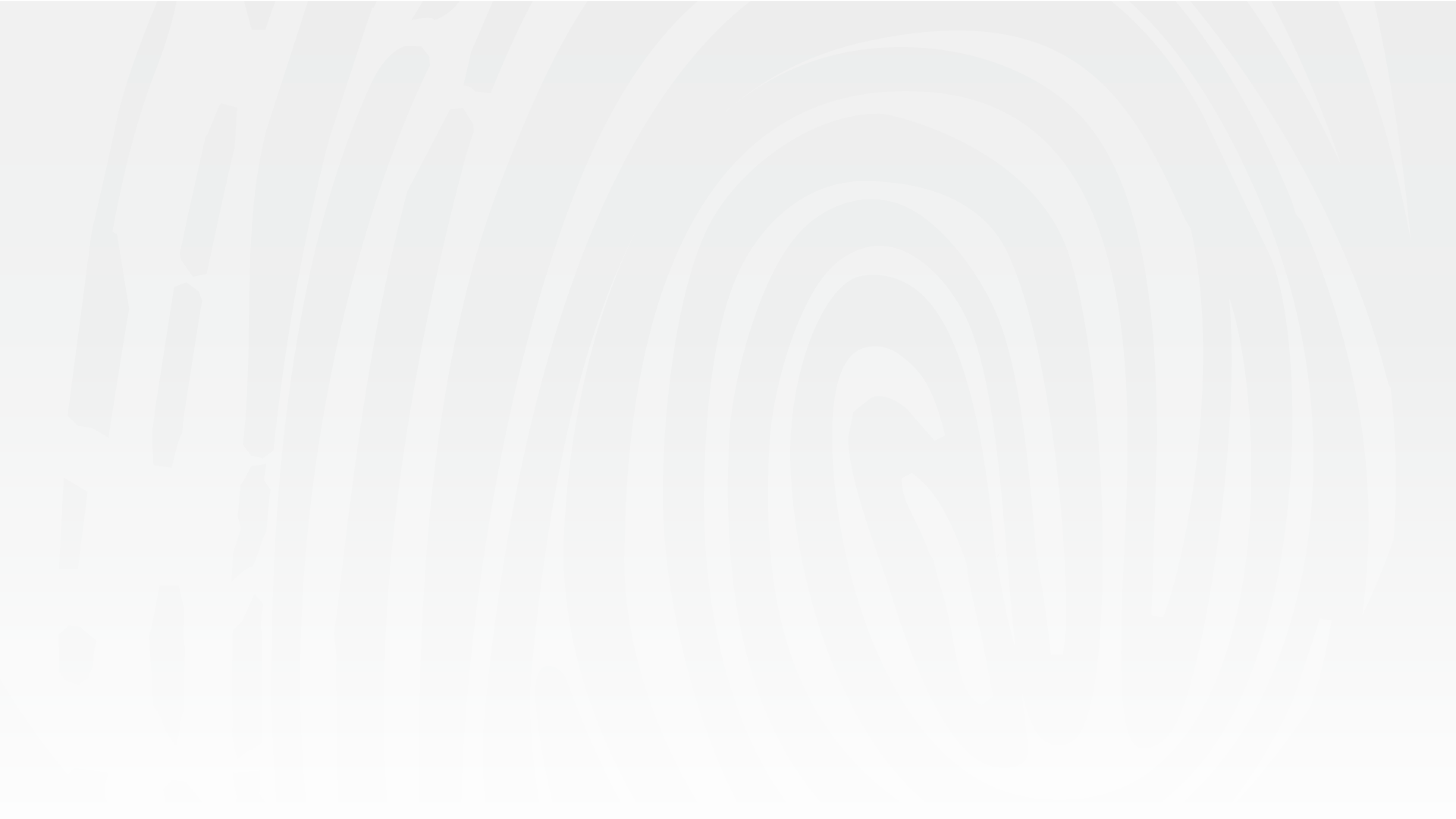 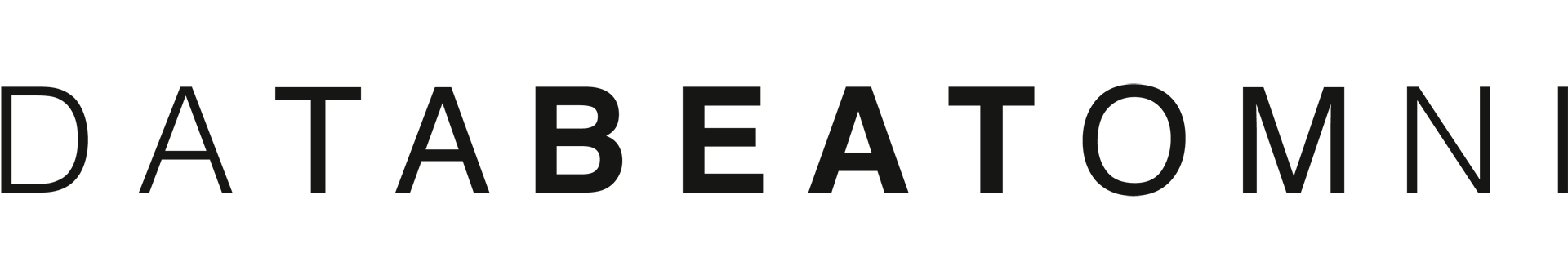 Software for Digital Signage
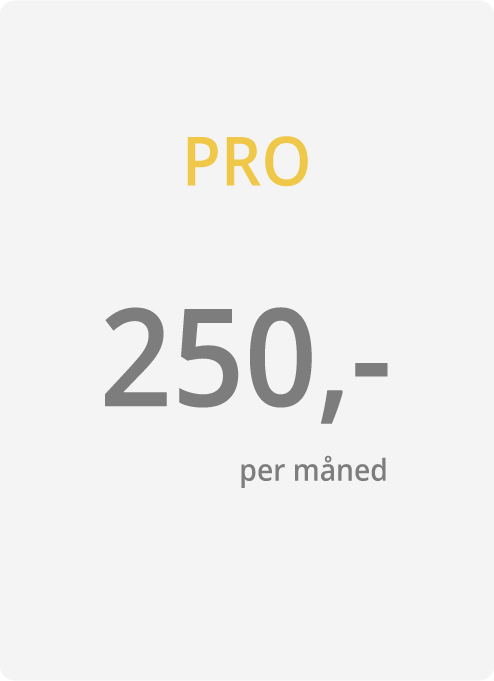 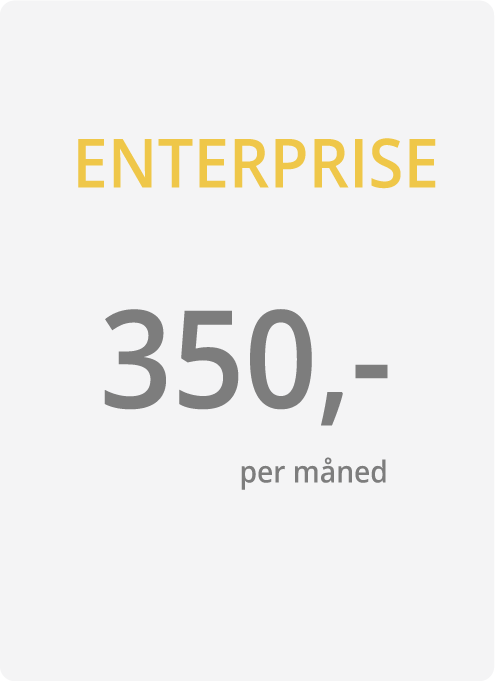 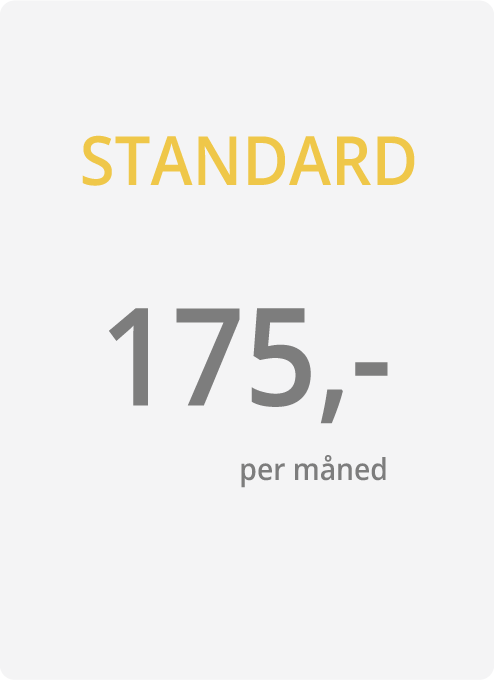 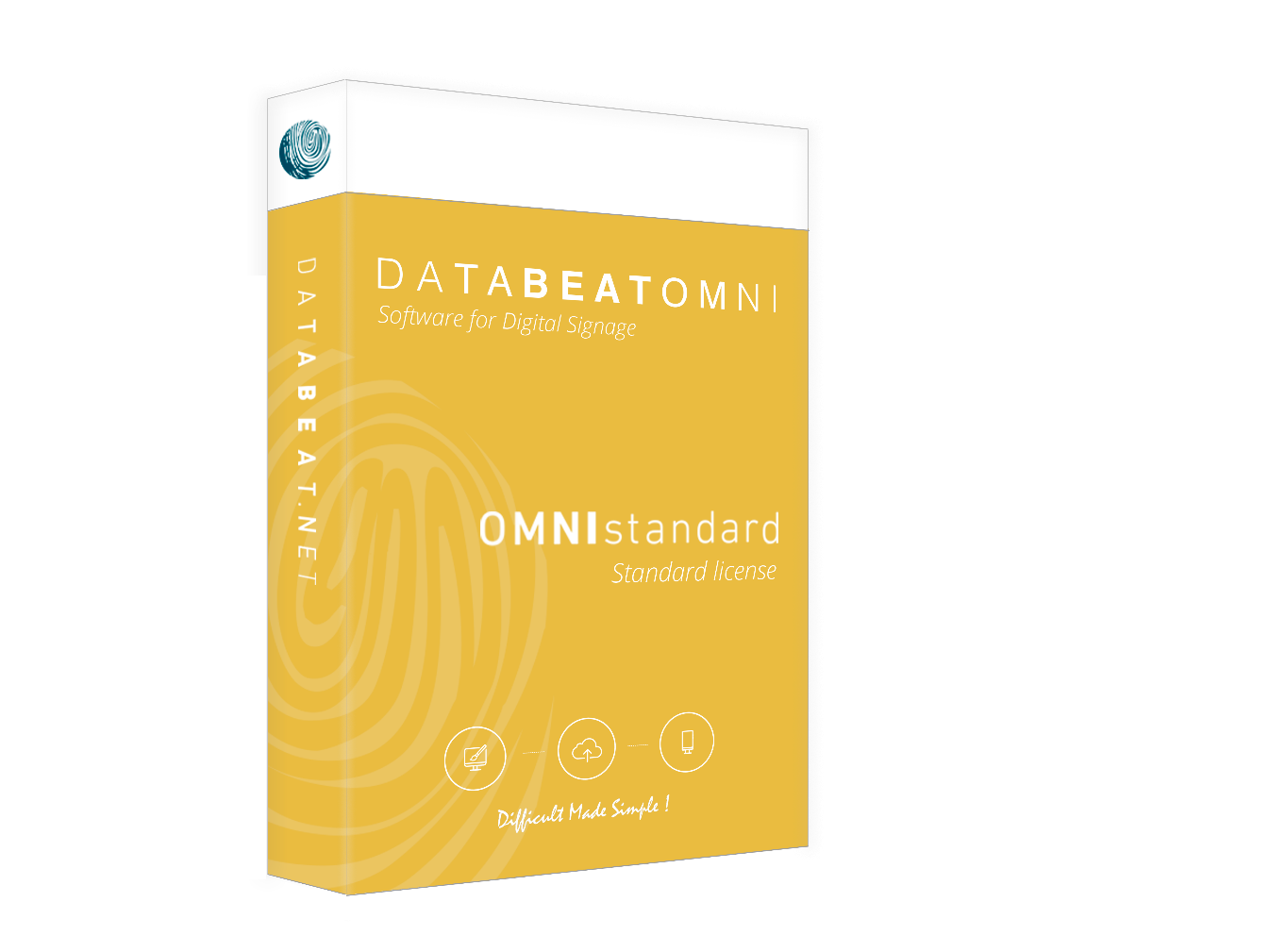 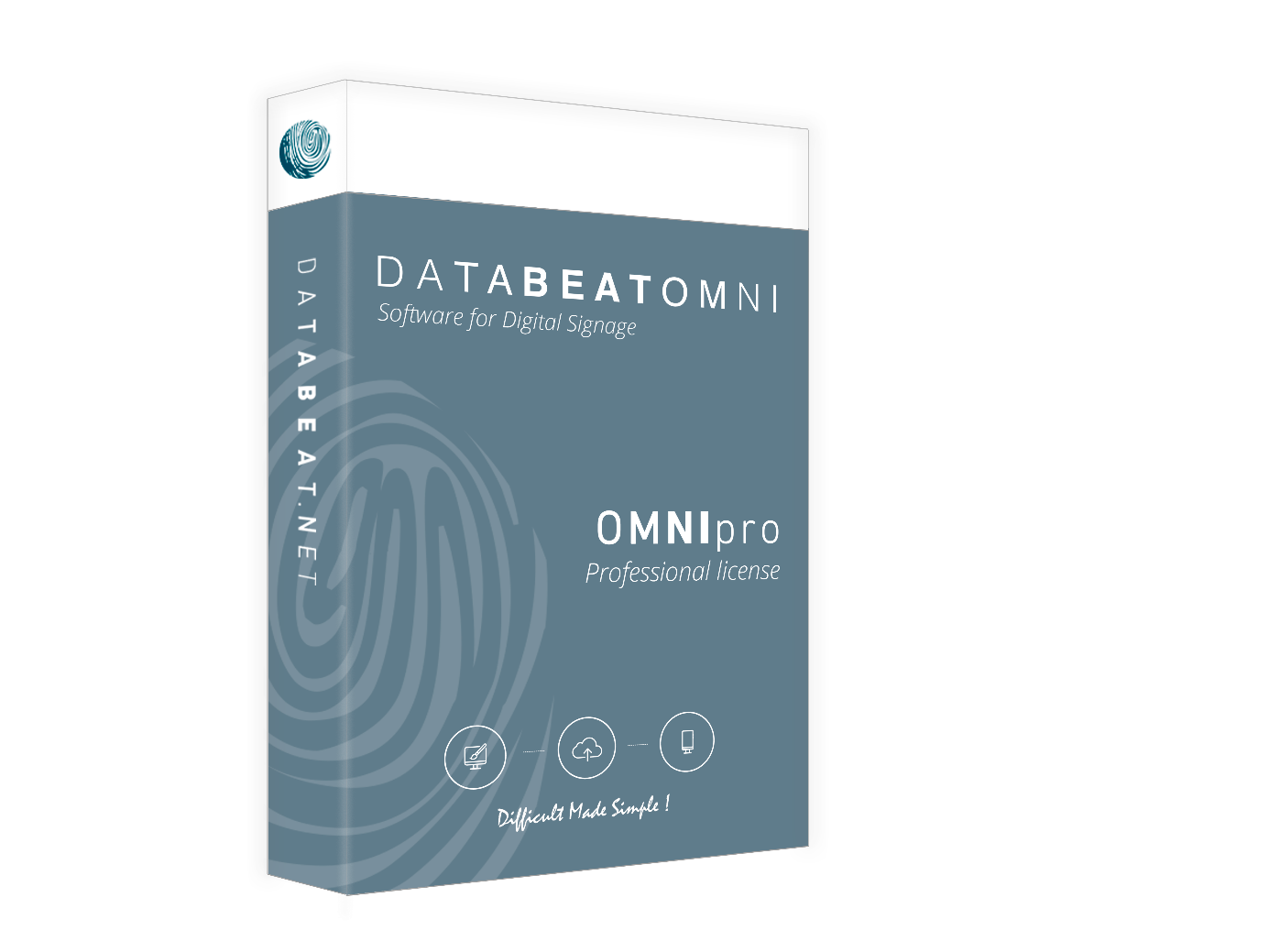 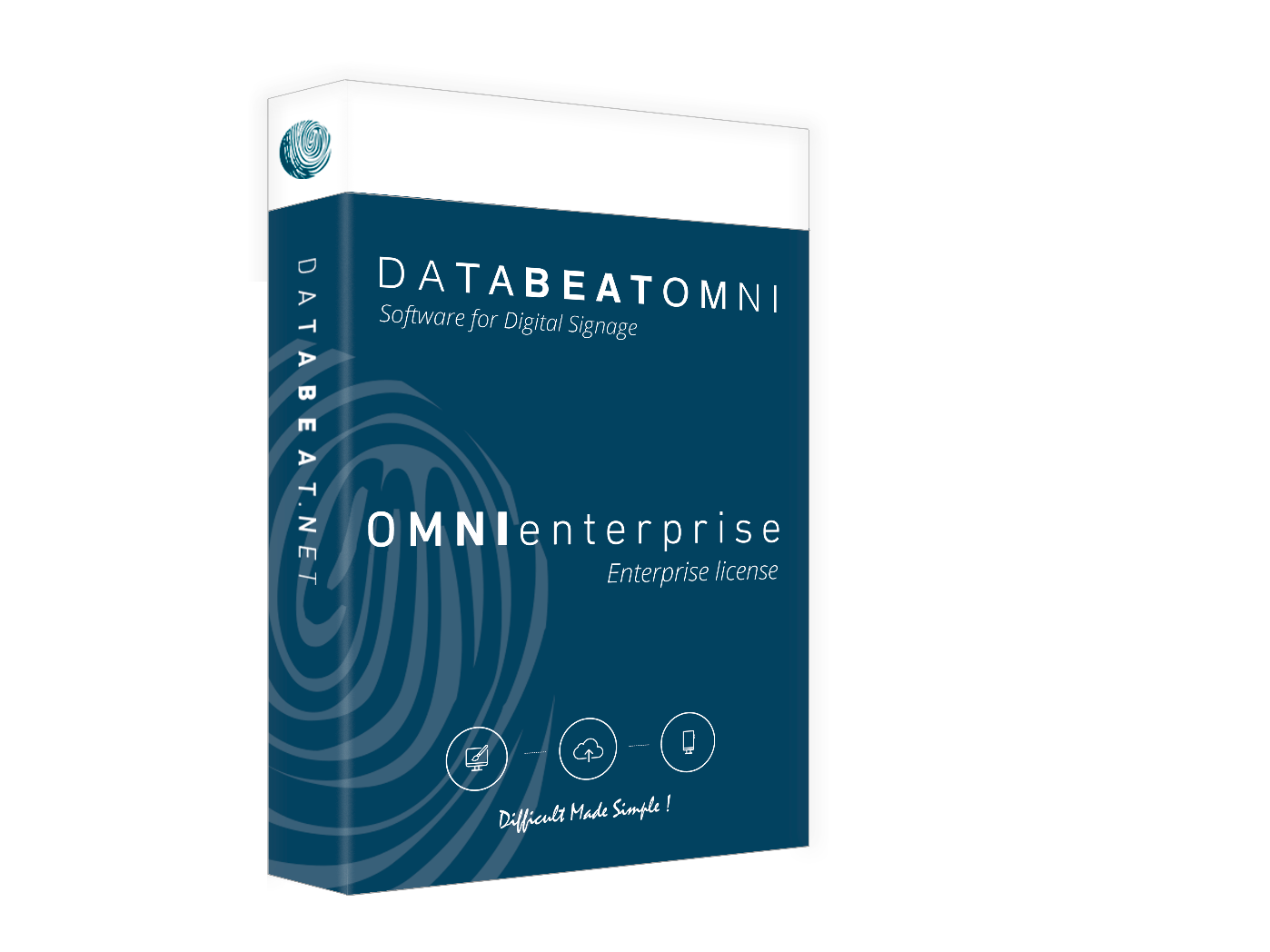 Velg lisens etter behov
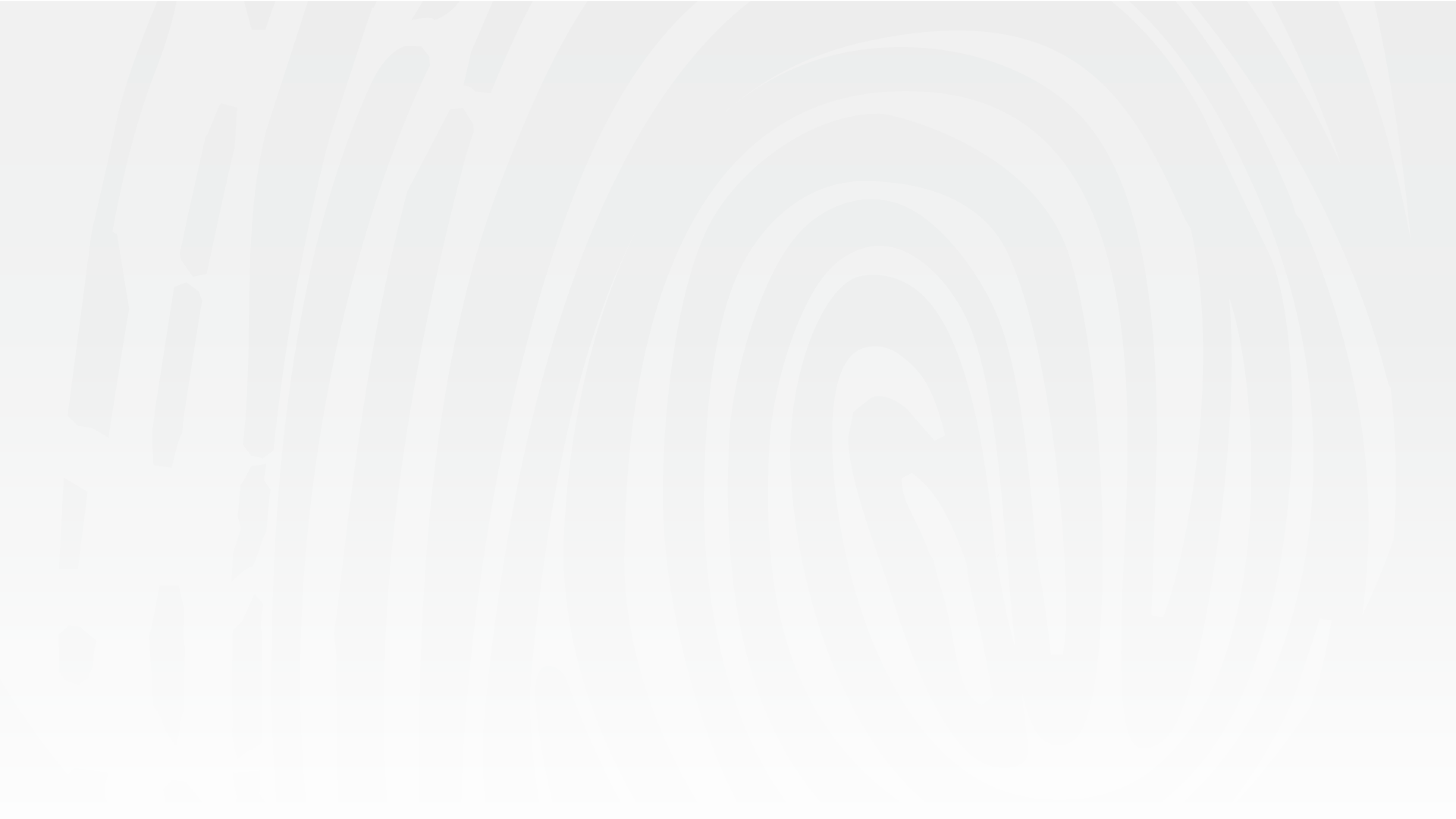 Digital Signage 
for små og store bedrifter
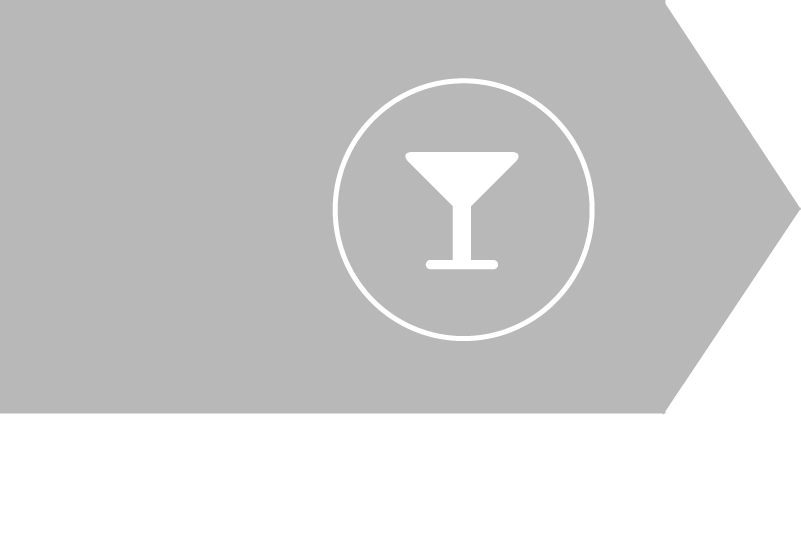 Serveringssteder
Varehandel og 
tjenestebedrifter
Kantiner, kiosker, restauranter, kafeer, hotell
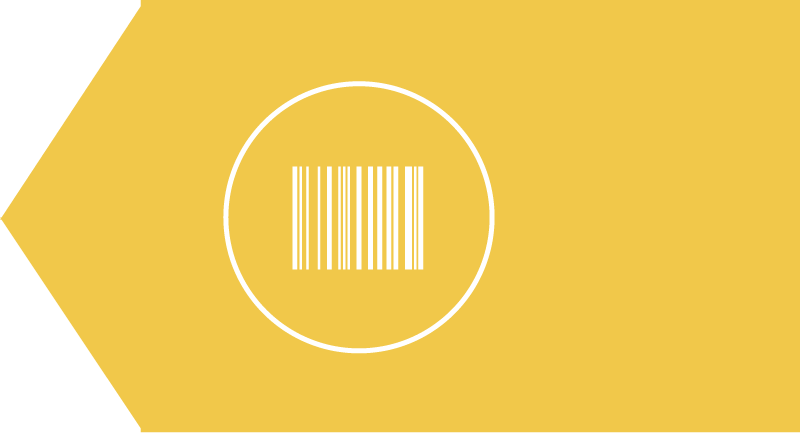 Butikker, eiendomsmeglere, frisører, treningssentre, veterinærer, banker, reisebyråer
Internkommunikasjon
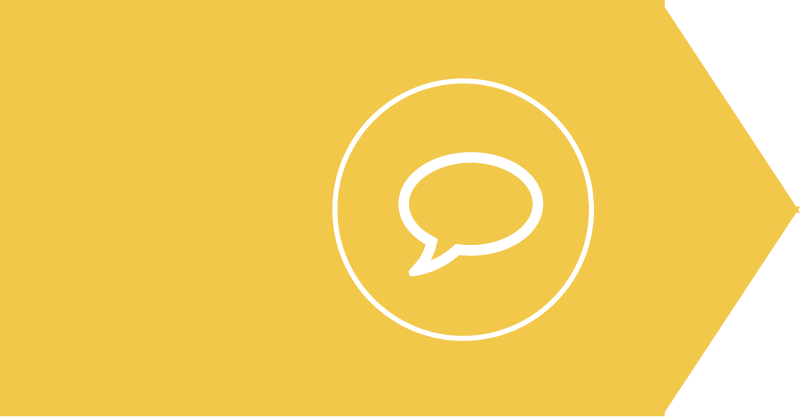 Resepsjoner, heiser, fellesområder, lobby, 
fabrikker, verksteder
Museer og 
opplevelsessentre
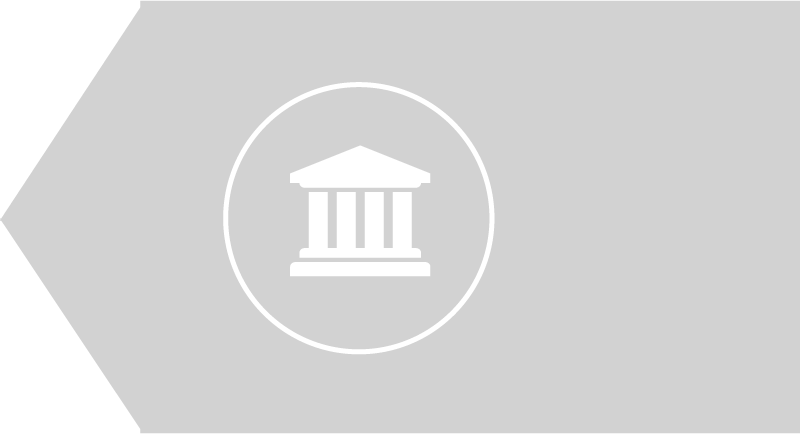 Fornøyelsesparker, lekeland, golfbaner, svømmehaller, idrettshaller, kino, teater
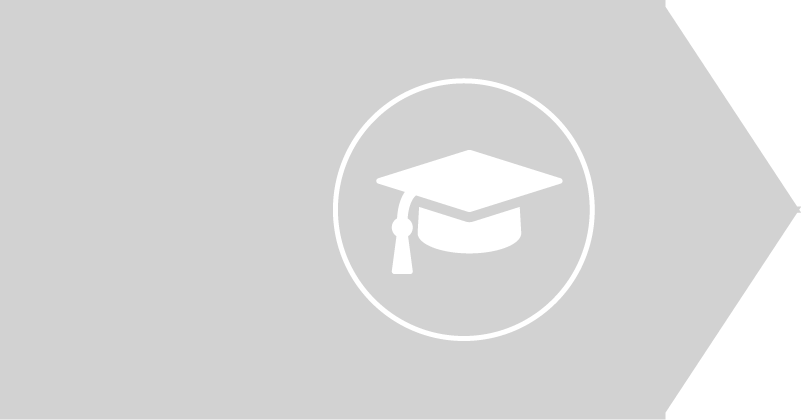 Utdanningsinstitusjoner
Skoler, universiteter, barnehager, AKS, 
traffikskoler, kursinstitusjoner
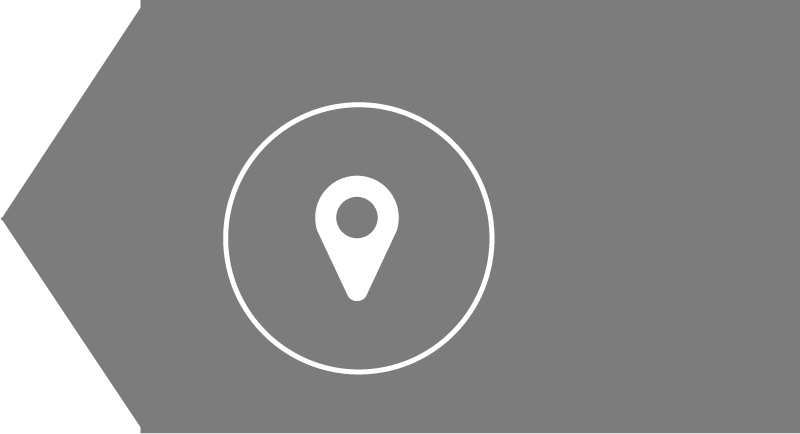 Offentlige rom
Kjøpesentre, stasjoner, kirker
Helsesektor
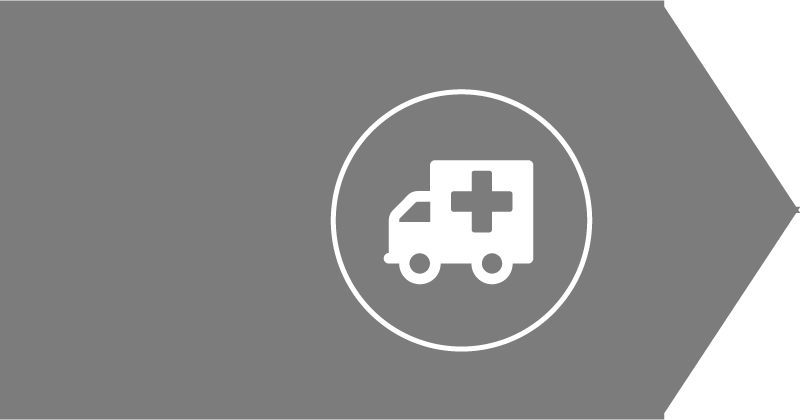 Sykehus, legekontor, klinikker, tannleger, 
eldreomsorg, optikere
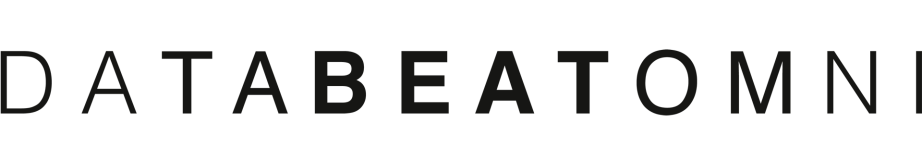 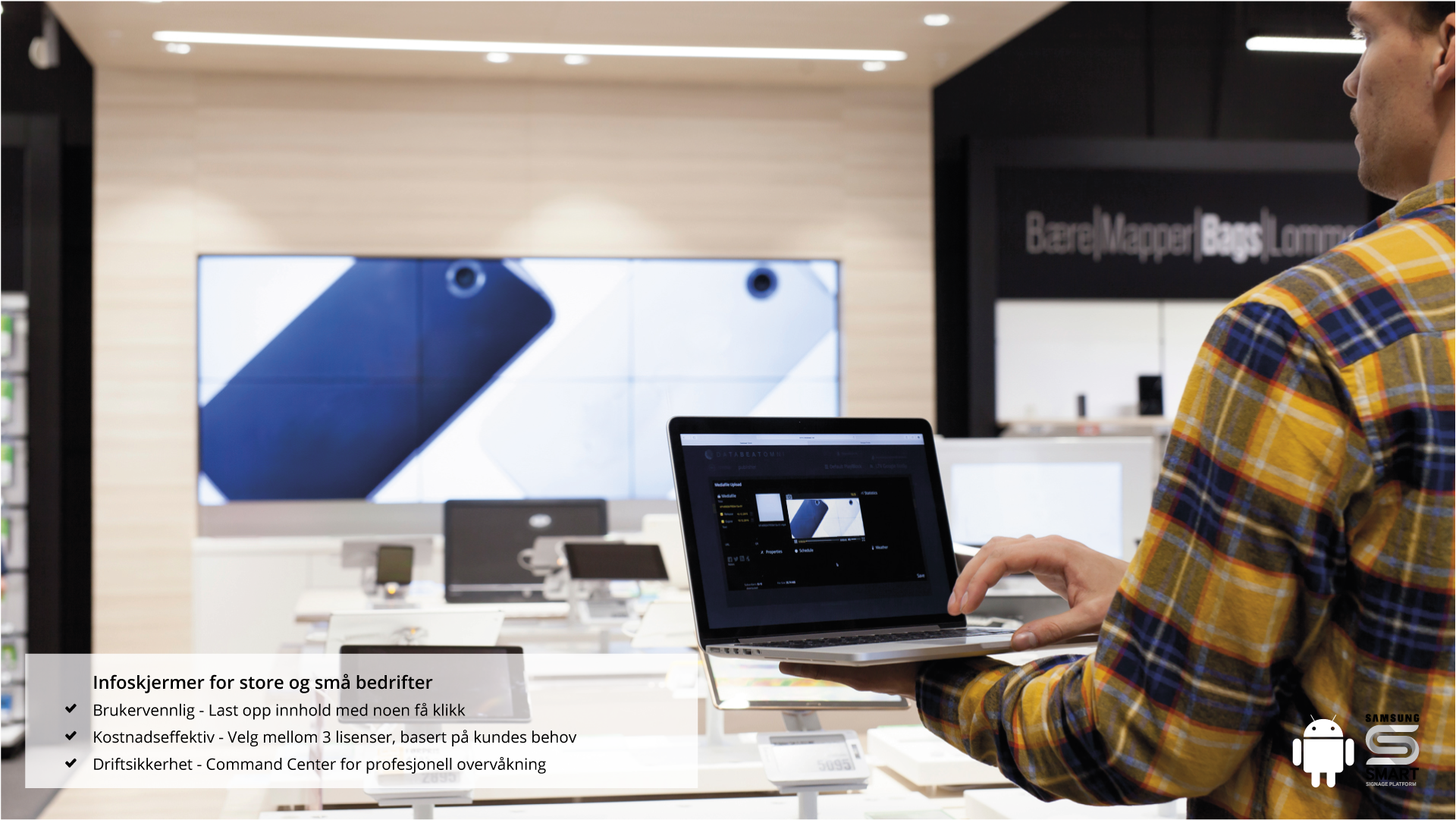 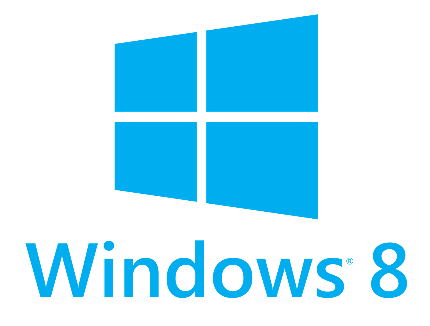